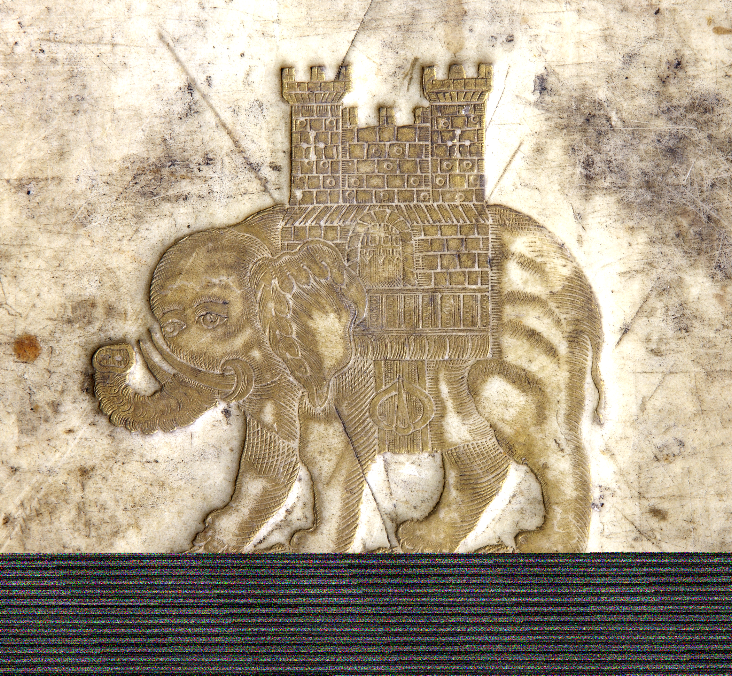 regio floret patricionio commercium, commercioque regum
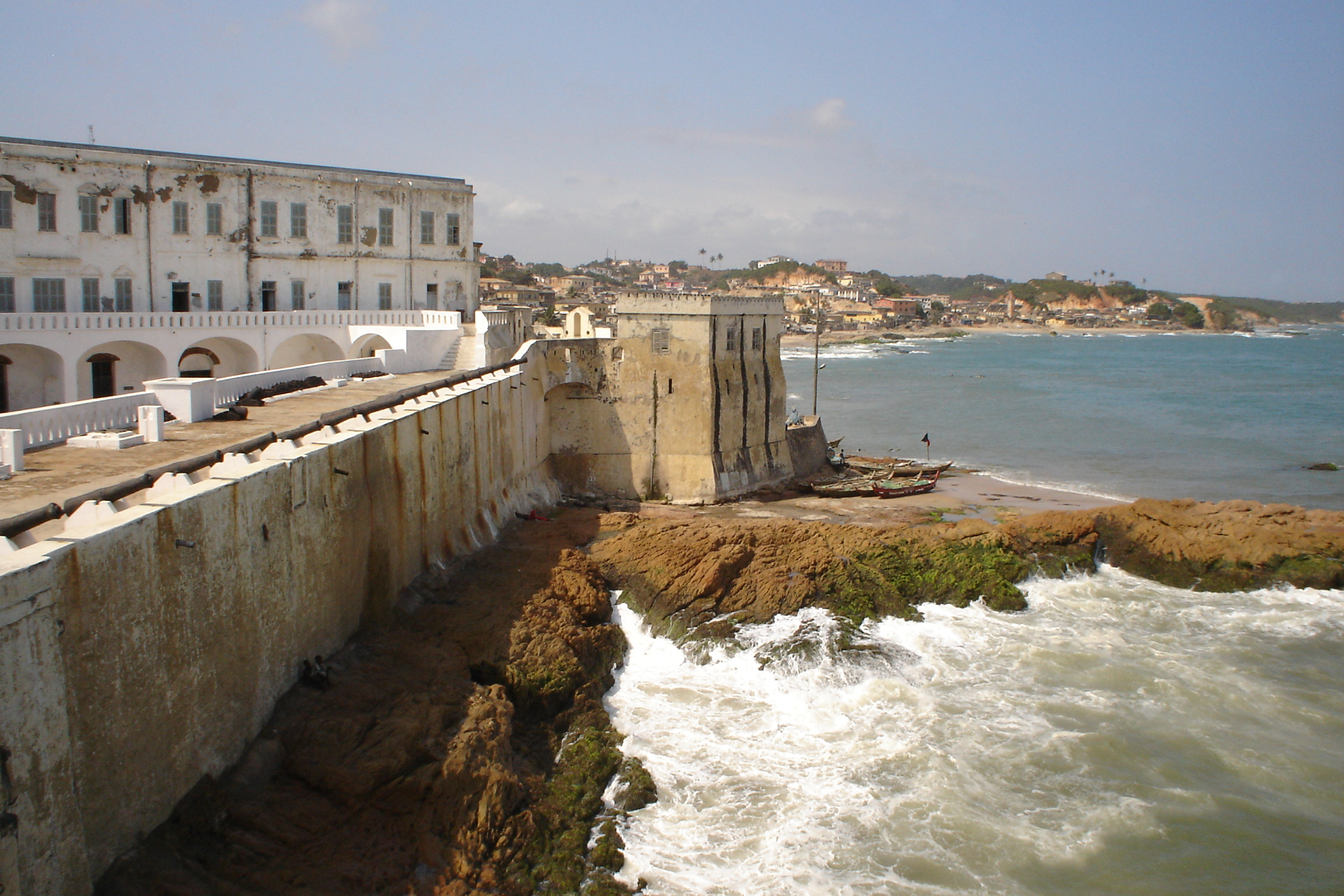 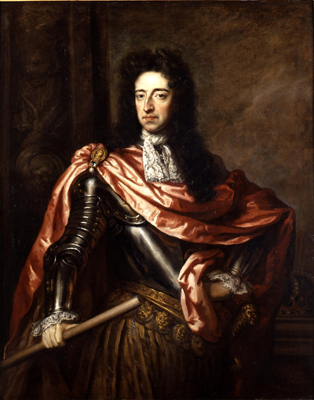 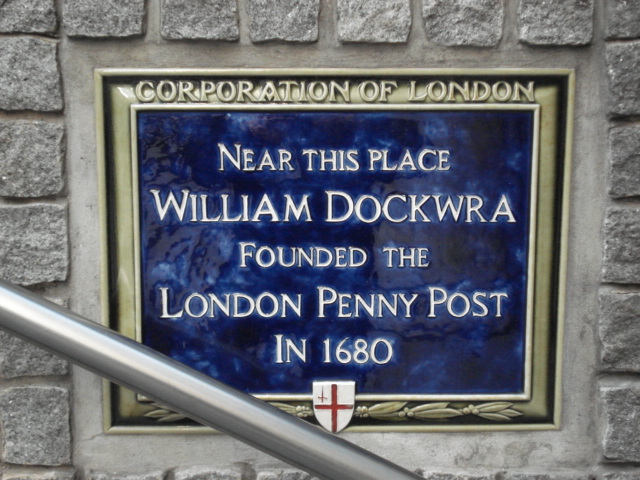 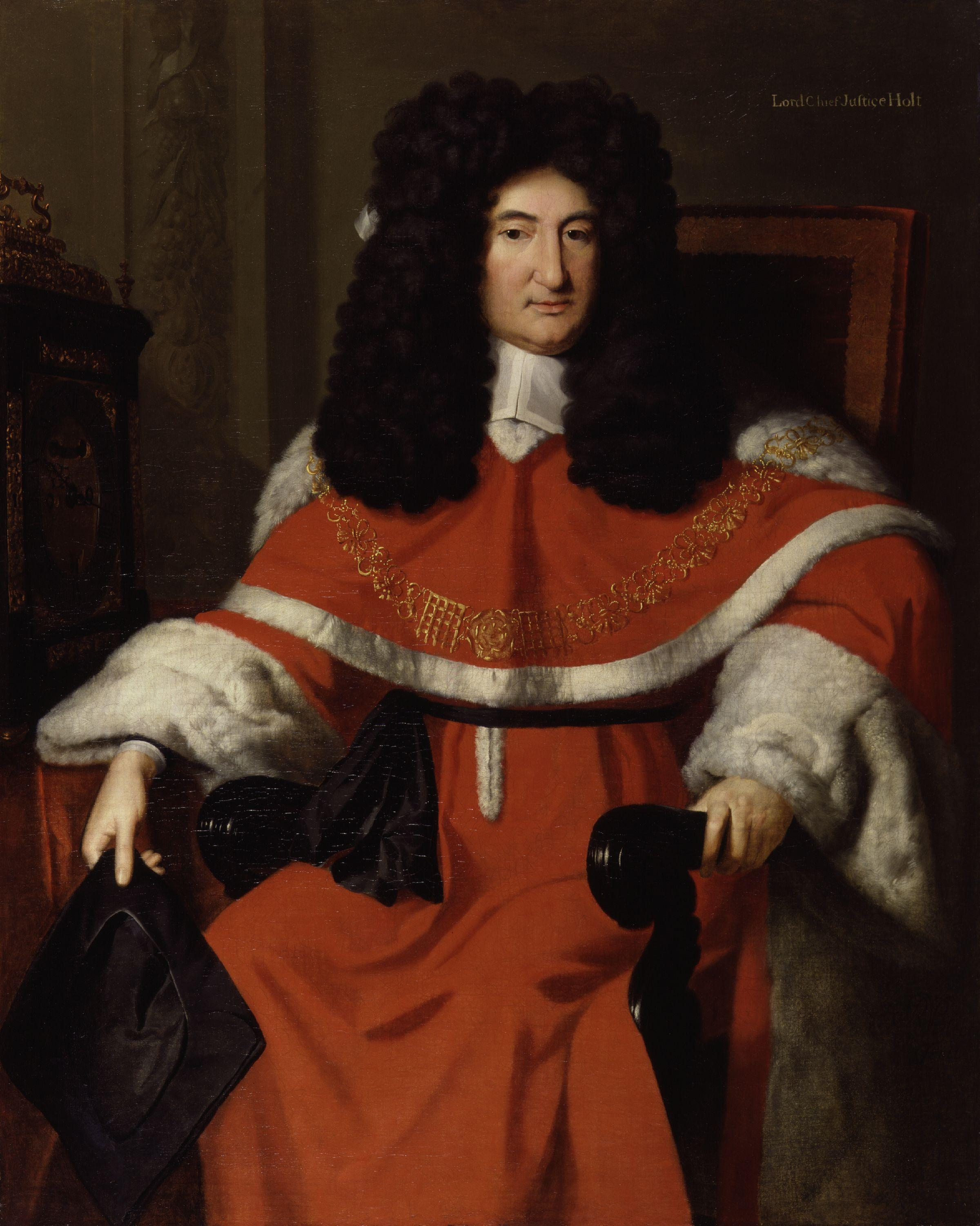 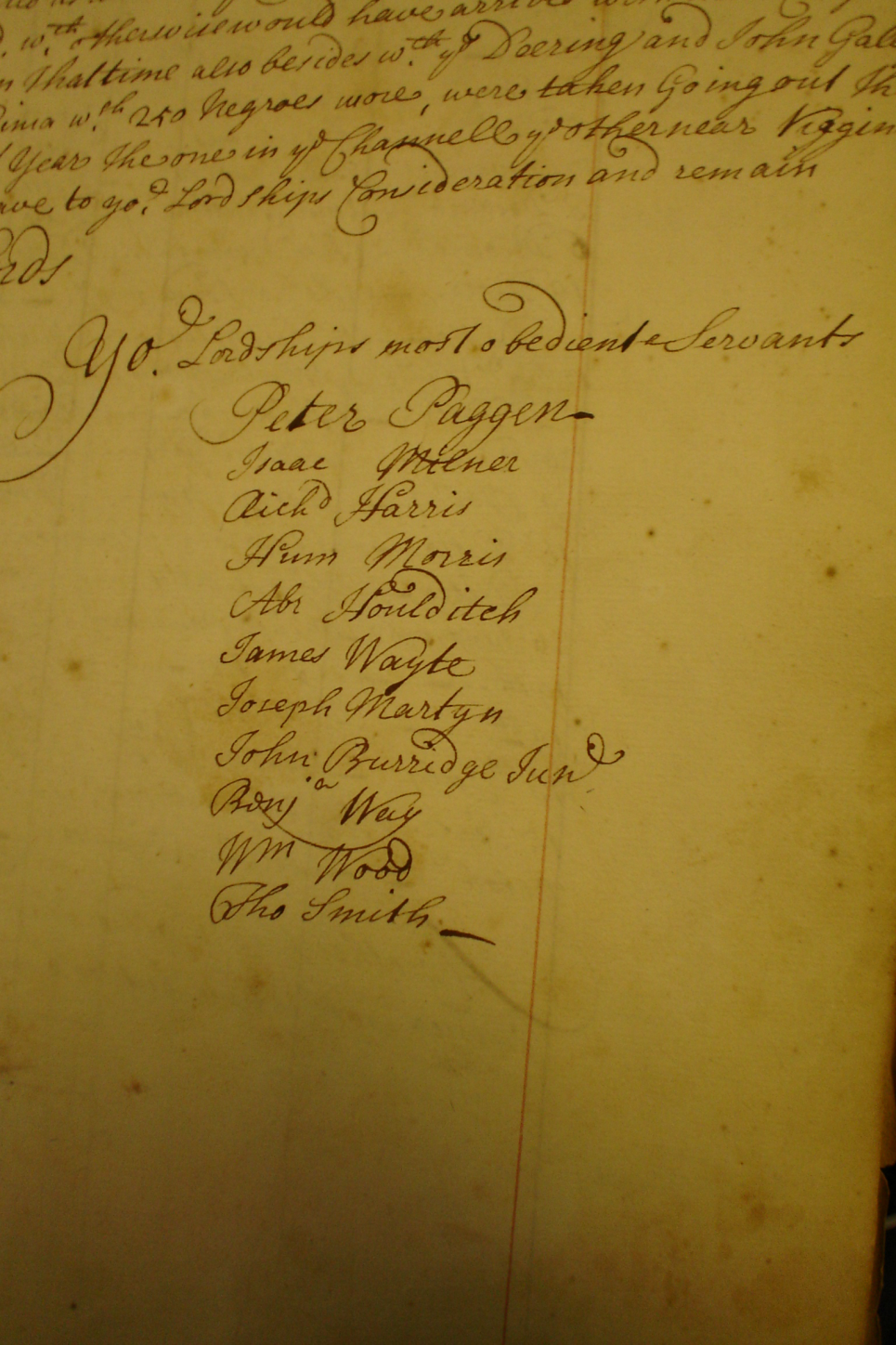 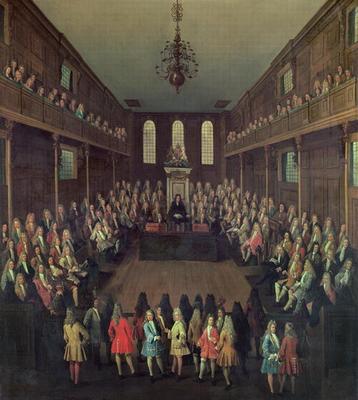 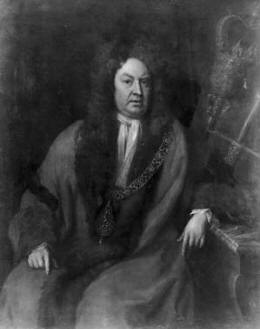 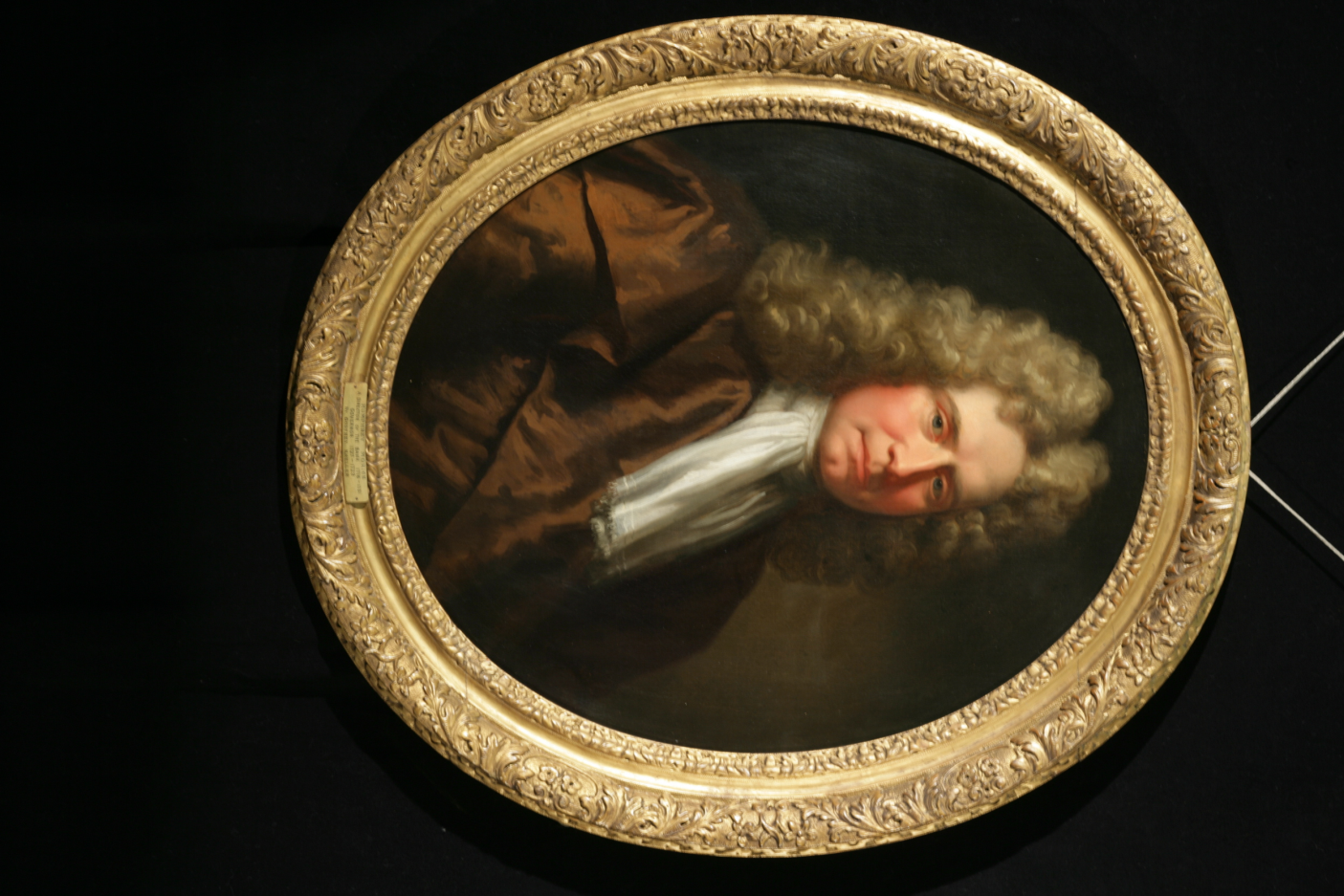 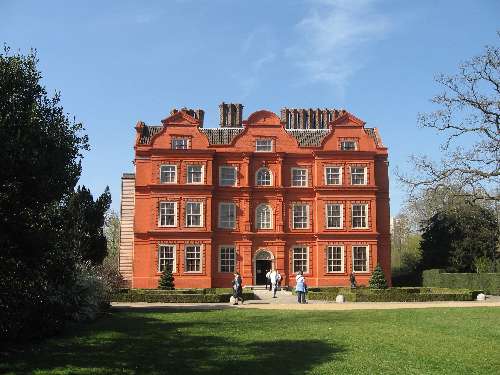 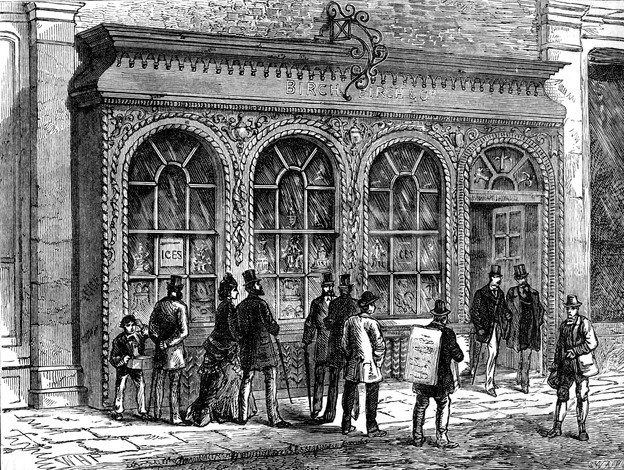 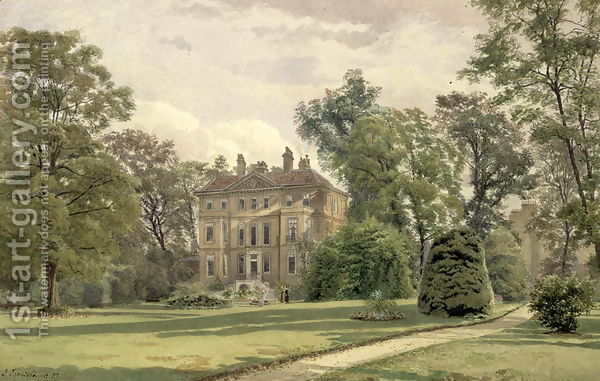 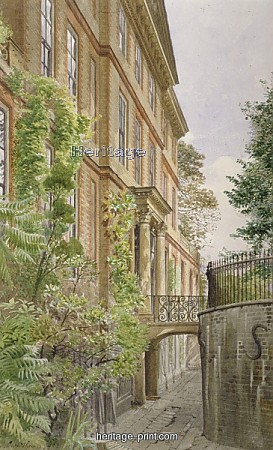 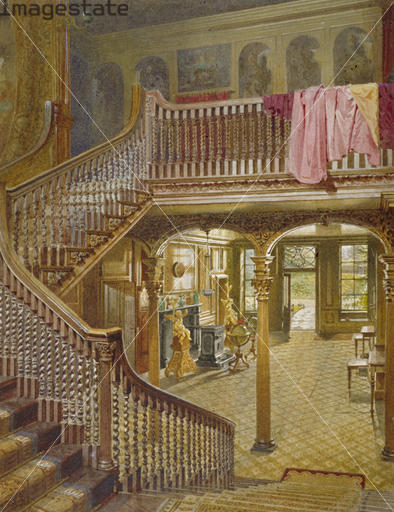